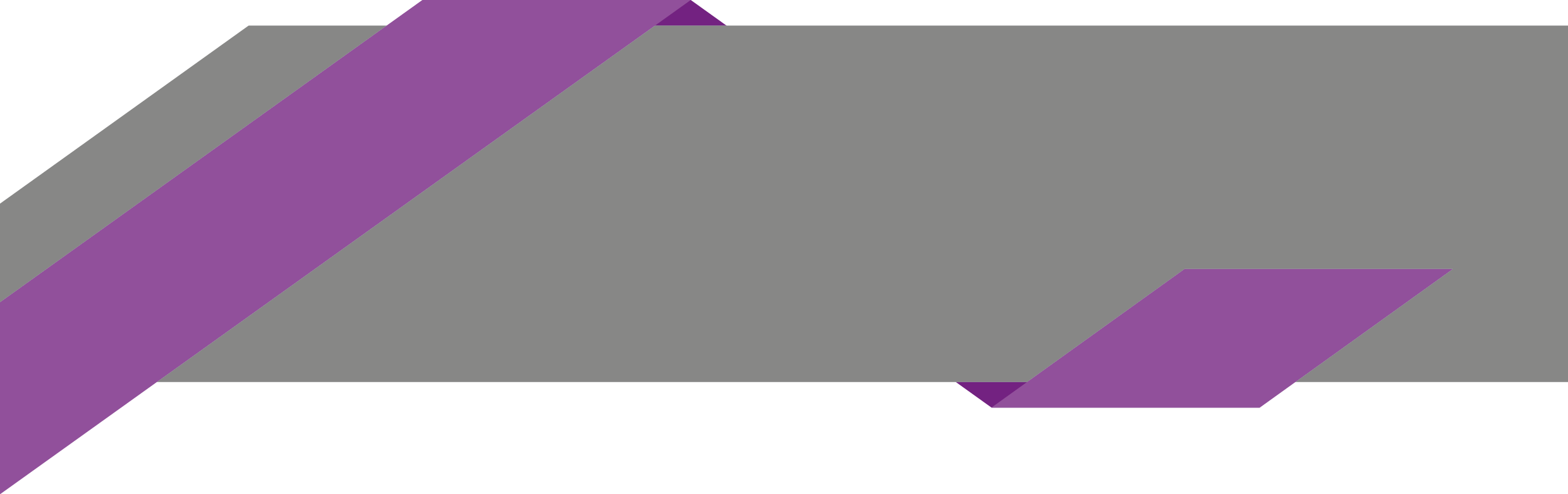 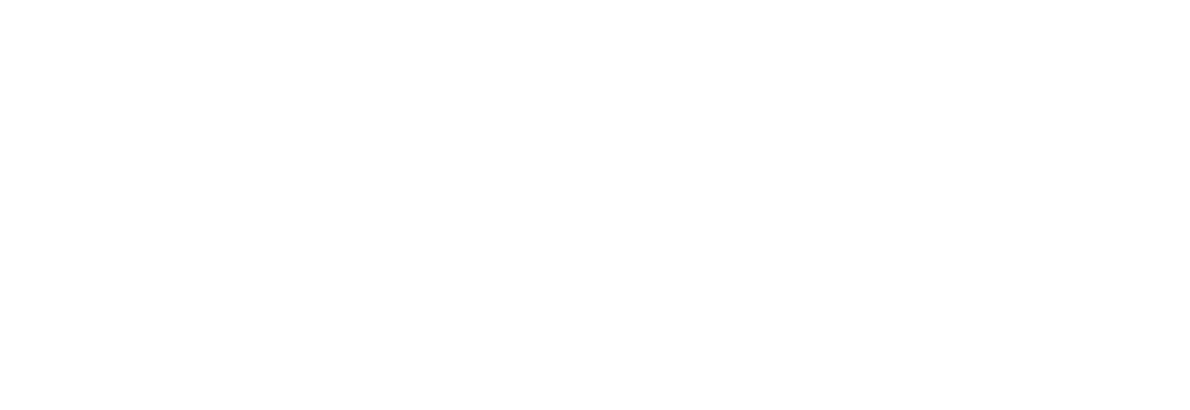 Aviso de privacidad simplificadoInstituto Electoral de Coahuila
Los datos personales recabados, directa o indirectamente, por medios electrónicos, por escrito y/o por teléfono, que usted proporcione al IEC, serán única y exclusivamente, para llevar a cabo los objetivos y atribuciones de este Instituto y los utilizaremos para lo siguiente: tramitación de solicitudes de información, recursos de revisión, revisión oficiosa, capacitación, trámites, asuntos administrativos, eventos y convocatorias así como los concernientes a los mecanismos de participación que el IEC instrumenta. 
 
Sus datos personales no podrán ser difundidos sin su consentimiento, salvo las excepciones previstas en la ley de la materia. 
 
Usted cuenta con la posibilidad de manifestar su negativa para el tratamiento de sus datos personales, así como el de portabilidad de los mismos, ante la Unidad de Transparencia de esta dependencia pública, ubicada en boulevard Luis Donaldo Colosio, número 6207, fraccionamiento Rancho La Torrecilla, C.P. 25298 en la ciudad de Saltillo, Coahuila.
 
Usted puede consultar el aviso de privacidad integral en el portal de la página oficial del Instituto Electoral de Coahuila, www.iec.org.mx.
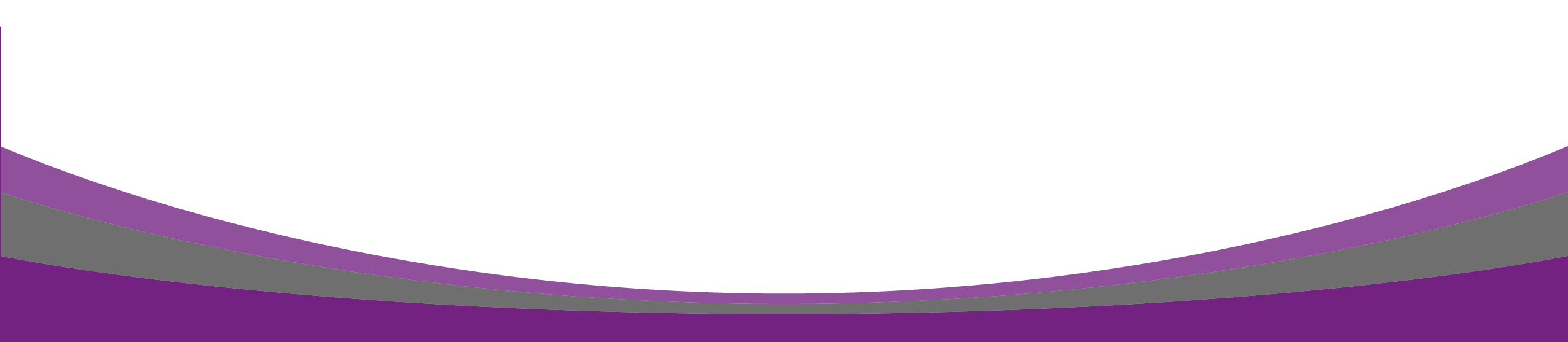